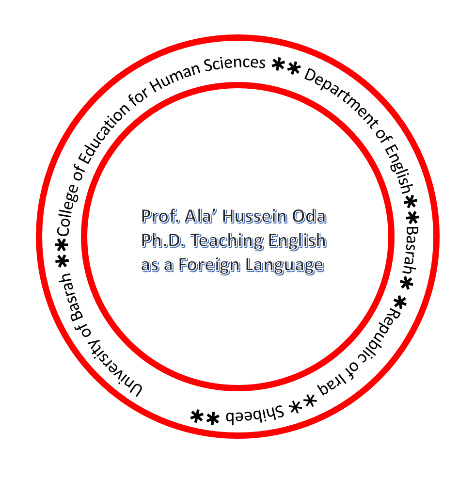 Foreign Language Learning 2
Linguistic and psychological principles
1-Language is basically oral
2-
Language is systematic and learnable
3-
Language is a means of communication
4-
Language changes
5-
Language is arbitrary
6-
Language has form and meaning
Psychological Principles
1-
Language learning is habit formation
2-
Language learning is the acquisition of a set of skills
3-
The learning of a second/foreign language involves some mother tongue interference
4-
Language learning is accomplished through exposing the learner to a model.
5-
Language learning is basically enjoyable
6-
Language learning is both an individual and a social process